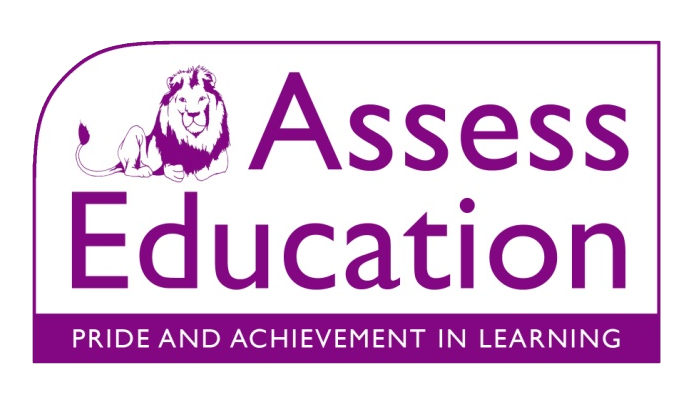 SEND Information Report 2023-2024
Taking pride and achievement in learning
At Assess Education, our vision is to ensure that no child is left behind by promoting a focus on academic, emotional, behavioral and social support to prepare our students for adult life. We believe in making a difference to all students through taking pride in learning to become the best they can be.
Taking pride and achievement in learning
Assess
Close liaison with families and previous schools
Assessments on entry 
Continuous, close monitoring of progress
Referrals made to SENCo 
Referrals to external agencies where required
Review
Review meetings for ASPs, EHCPs and PFAs 
Termly meetings with parents 
Meetings with students 
Close monitoring of progress/tracking
Assess
The Graduated Approach
Plan
Review
Plan 
Student-centered  planning
Learner profiles 
Additional support plans (ASP) 
Education, Health and Care Plan (EHCP) 
Pupil Funding Agreement (PFA) 
Lesson / Intervention planning
Do
Quality teaching 
Personalised, innovative provision 
Targeted intervention
Do
Taking pride and achievement in learning
Social, Emotional and Mental Health difficulties
Cognition and Learning
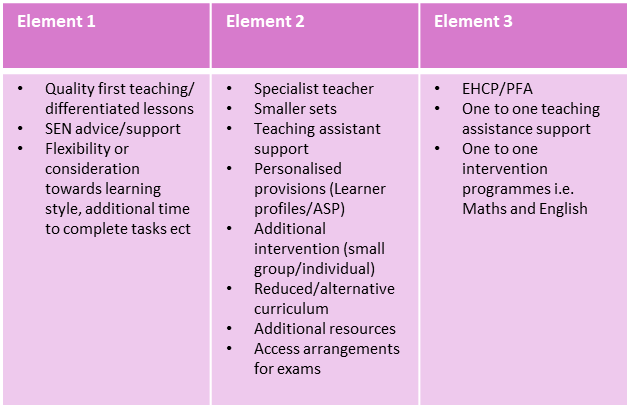 Sensory needs
Communication and Interaction
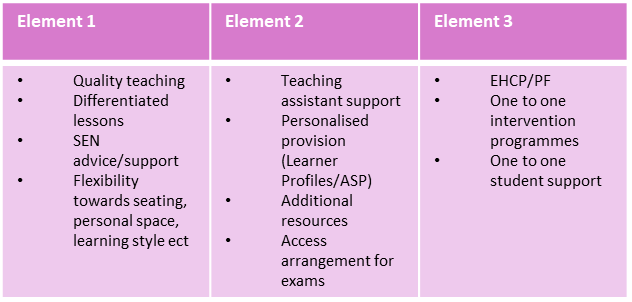 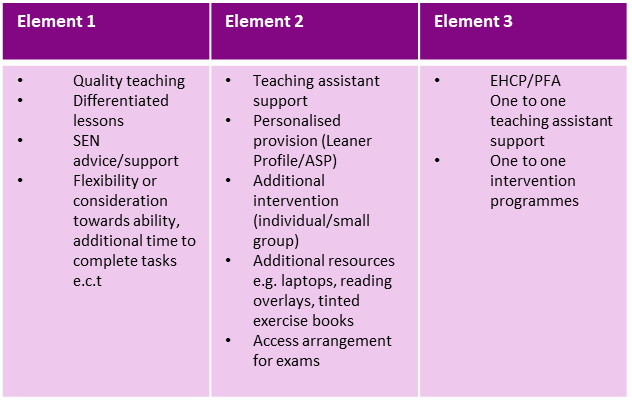 Taking pride and achievement in learning
Taking pride and achievement in learning
Taking pride and achievement in learning